綠色永續 智慧教室
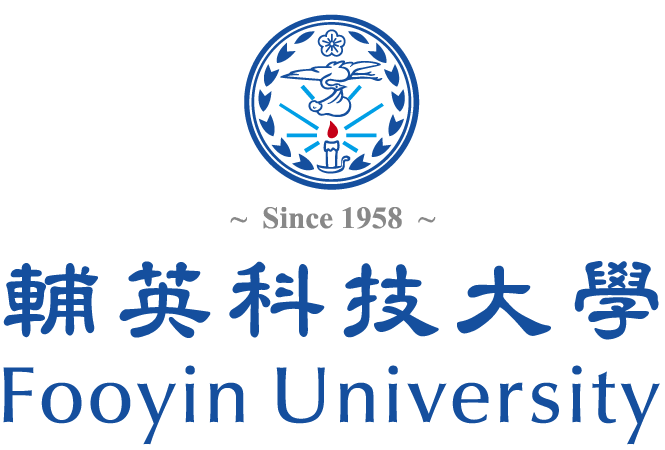 Green   Sustainable   Smart   Classroom
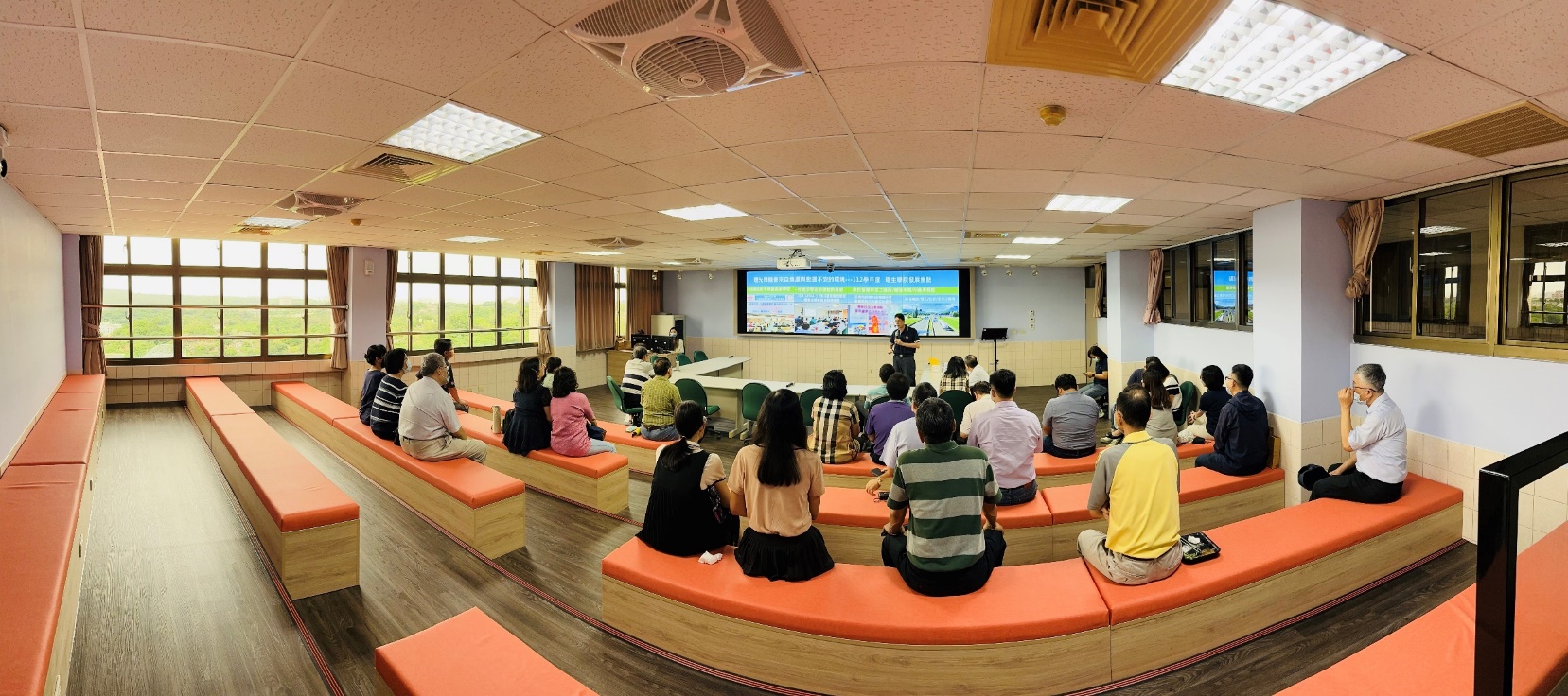 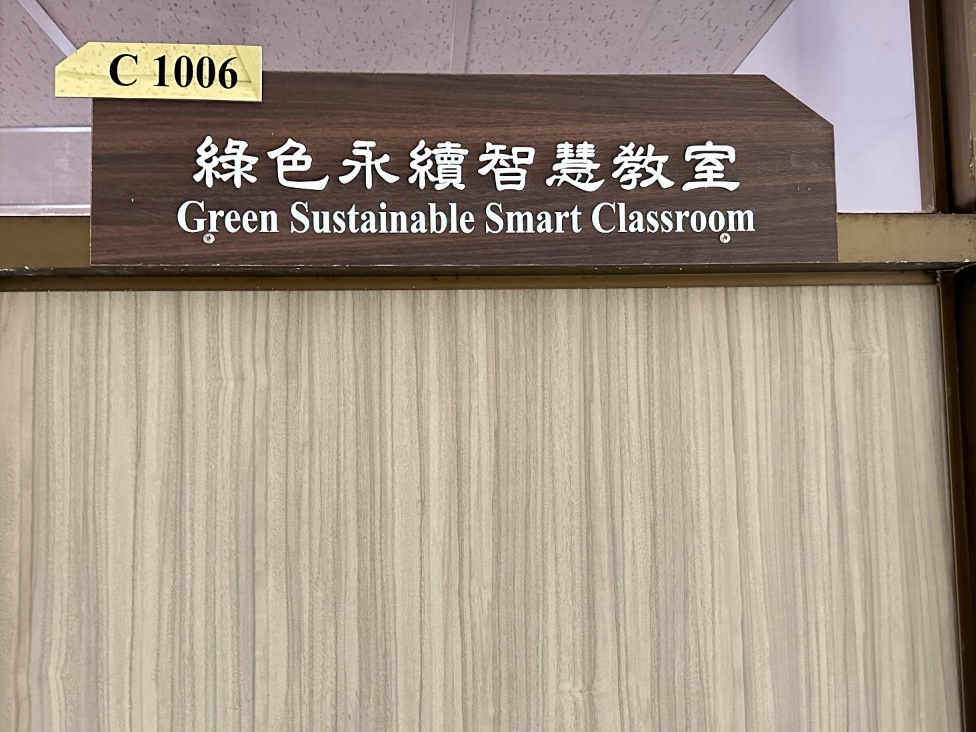 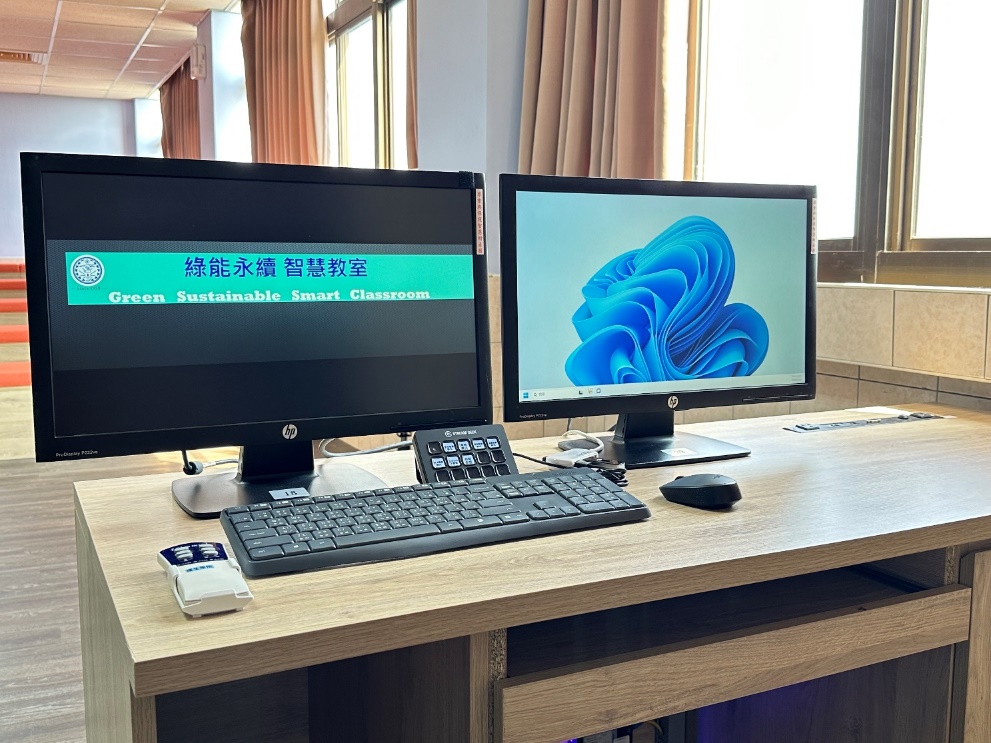